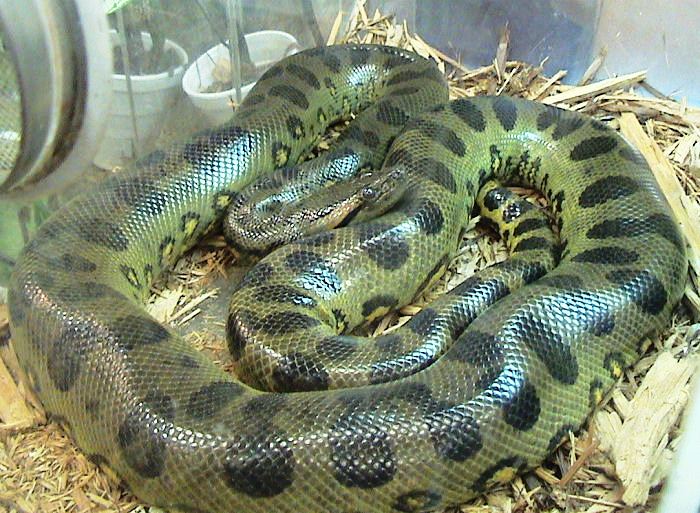 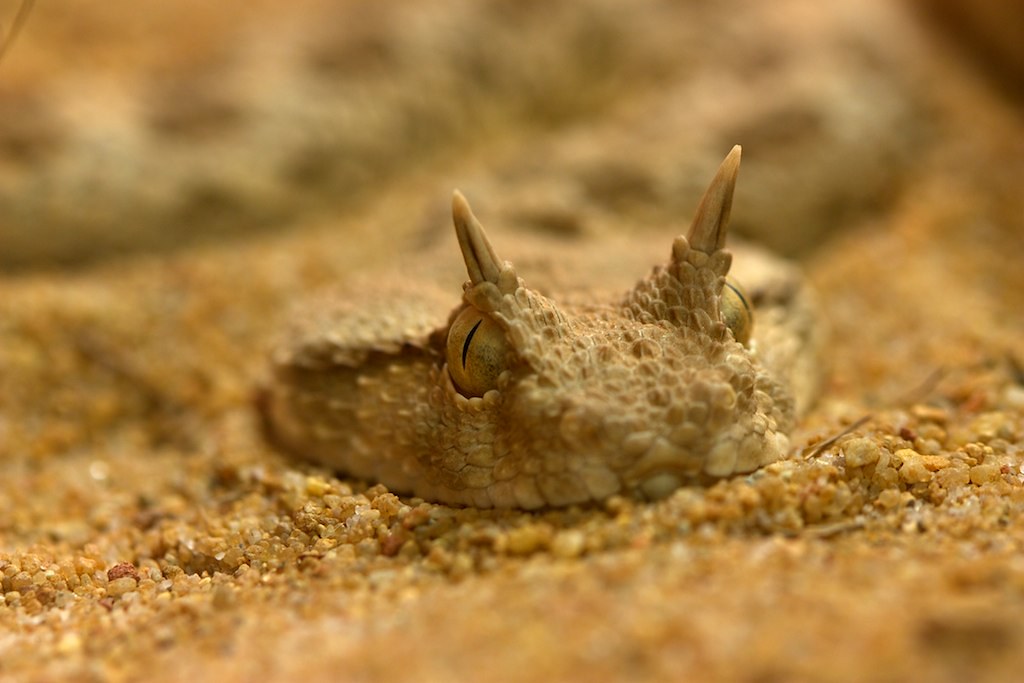 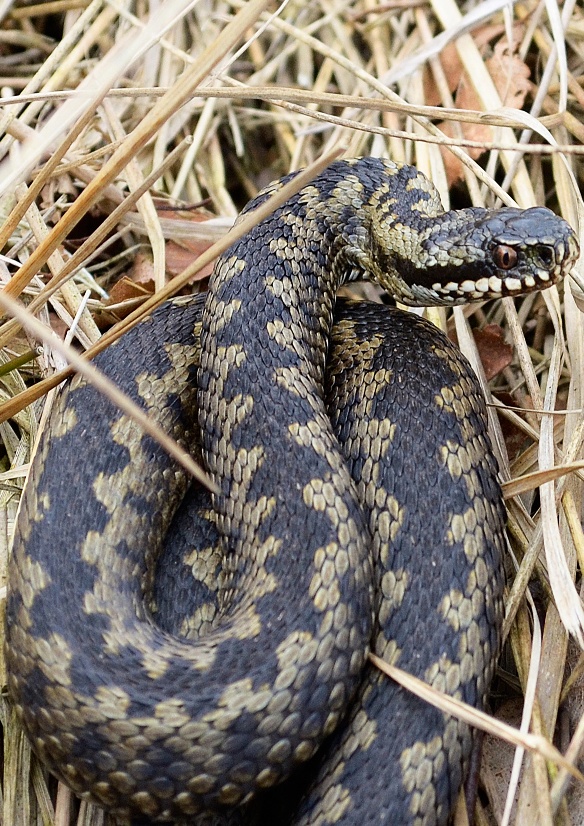 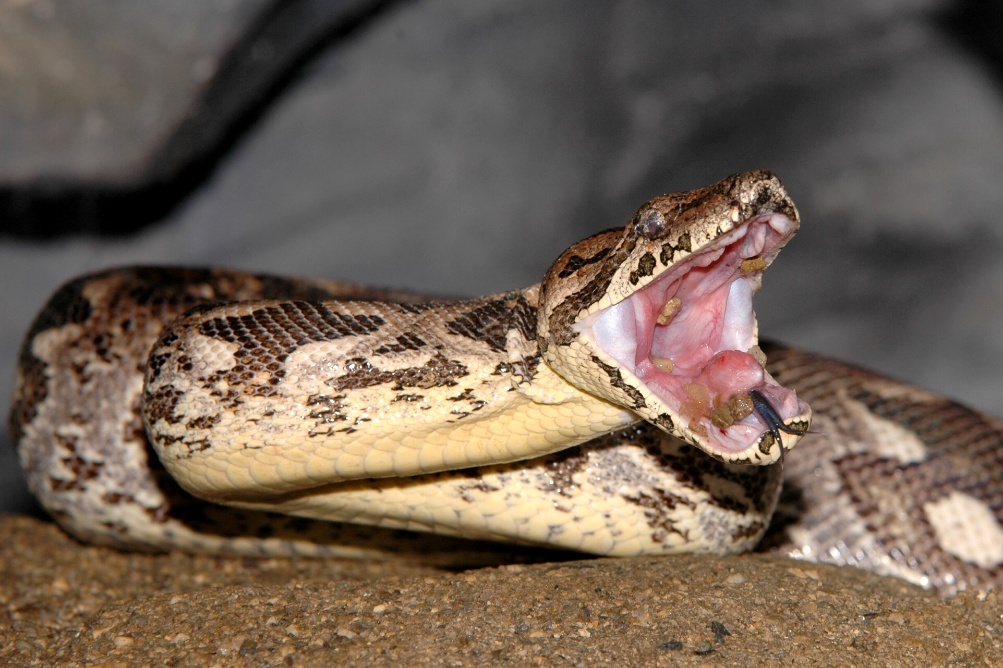 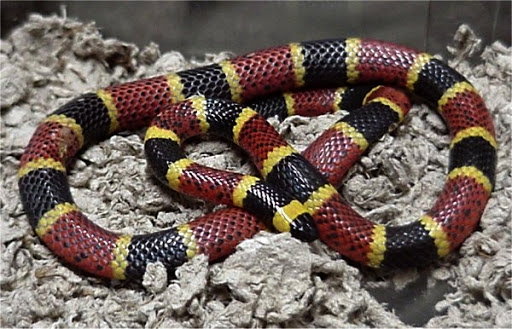 HADI
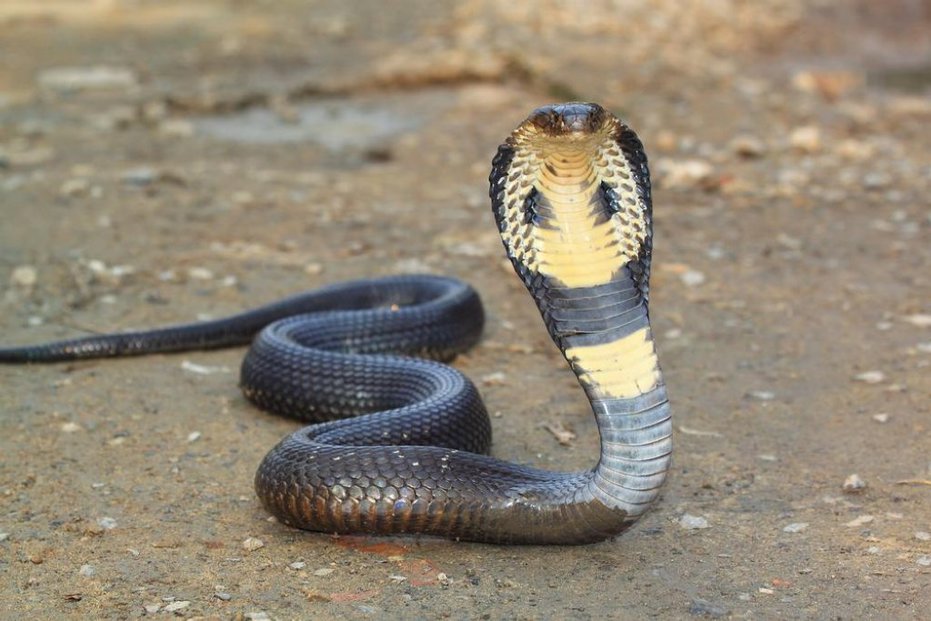 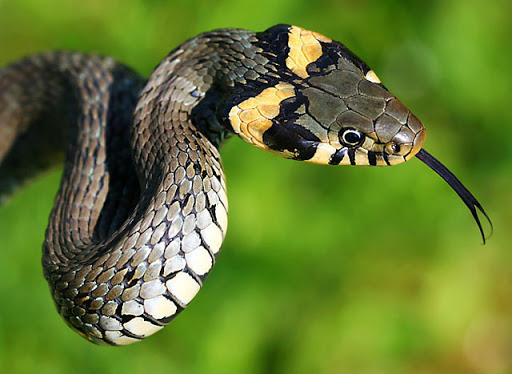 HADI
nejmladší skupina plazů
   nemají končetiny
   pohyb plazením
 dobře pohyblivá páteř
 až 300 párů žeber
člověk jich má 12 
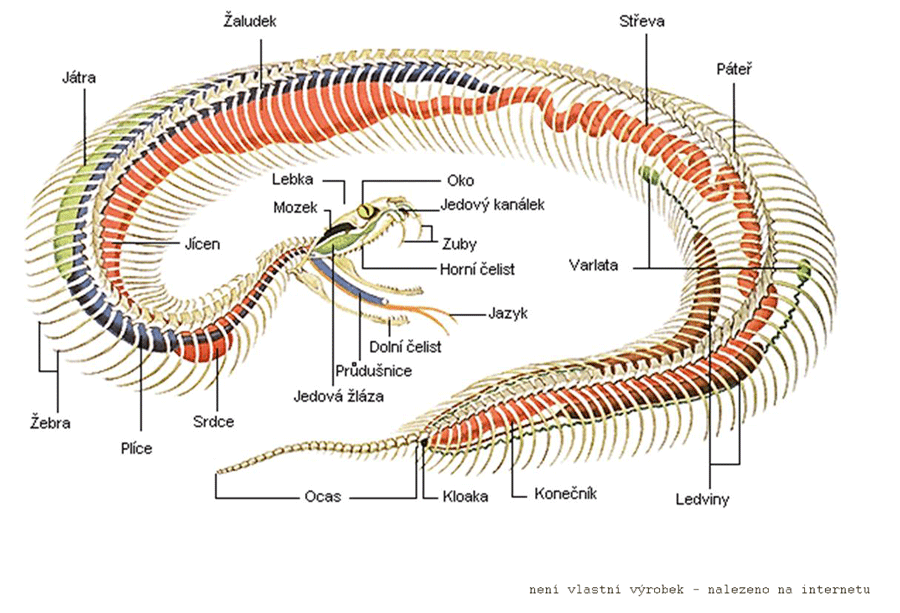 dlouhý, rozeklaný jazyk
   vnímání pachů pomocí jazyka 
 umožňuje to Jacobsonův orgán na horním patře v dutině ústní
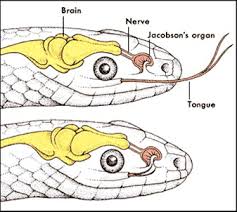 1. had zkoumá své okolí neustálým vysunováním svého jazyka
2. jazyk je při zasunutí do dutiny ústní dán do Jacobsonova orgánu.
3. tento orgán zpracuje pachové stopy na jazyku a  předá je do mozku
4. had přesně ví, co kde je.

Vzpomeňte si na slepé kobry z dokumentu o hadech, jak lovily mláďata racků.
duté zuby s jedovou žlázou
 jsou vysunovací
   nemají sluch => vnímají vibrace
   dravci => kořist polykají vcelku
   rozmnožování
 vejcorodí
 vejcoživorodí
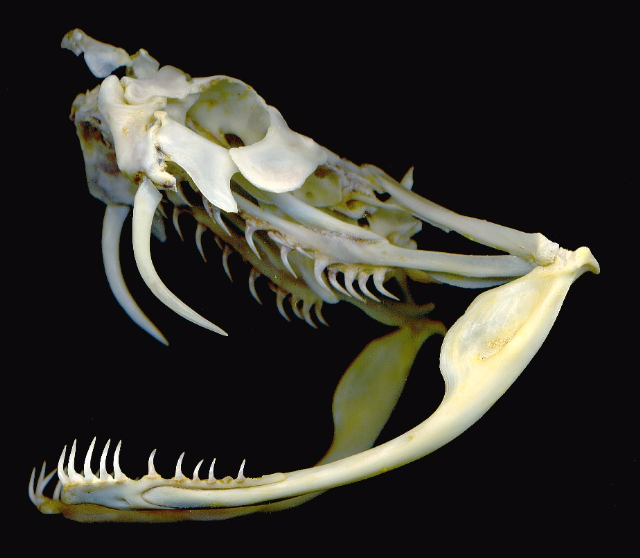 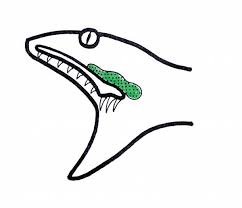 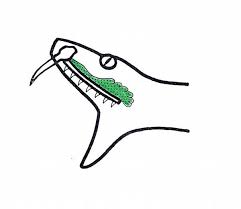 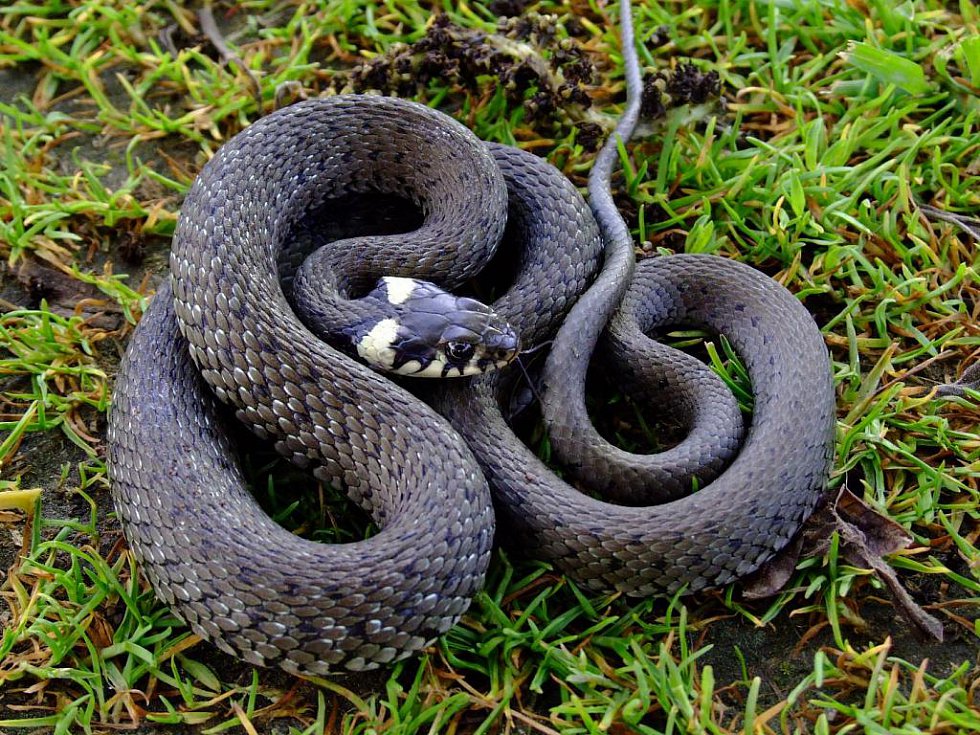 zástupci v ČR:
 užovka obojková
  nejrozšířenější
  nejedovatá
  poblíž vody
  poznávací znamení 
 2 žluté půlměsíčky za hlavou
  zmije obecná
  chráněná, jedovatá
  vejcoživorodá
  horské a podhorské oblasti
  poznávací znamení
  šedá barva, klikatý tmavý pruh
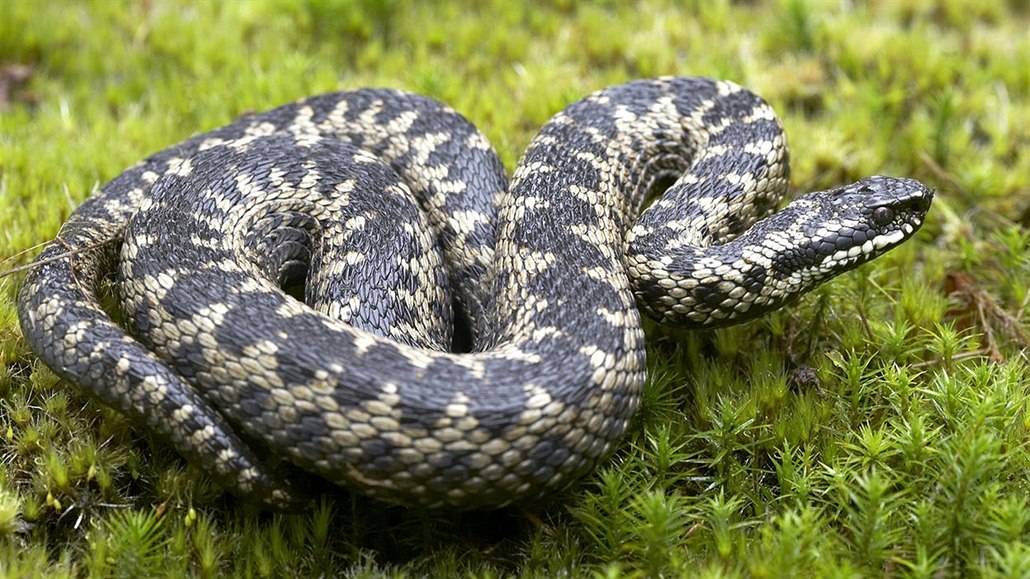 zástupci ve světě:
 škrtiči
  největší rozměry (až 9 m)
  anakonda velká
 povodí Amazonky
  krajta mřížkovaná
  hroznýš královský
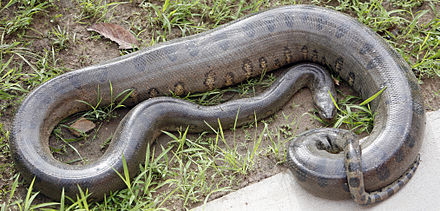 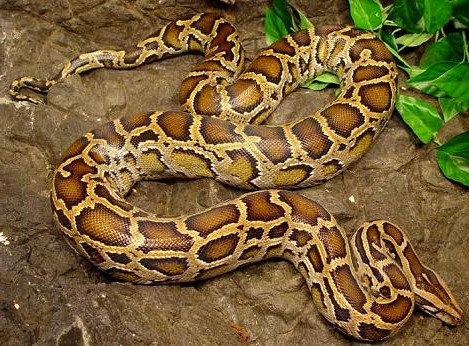 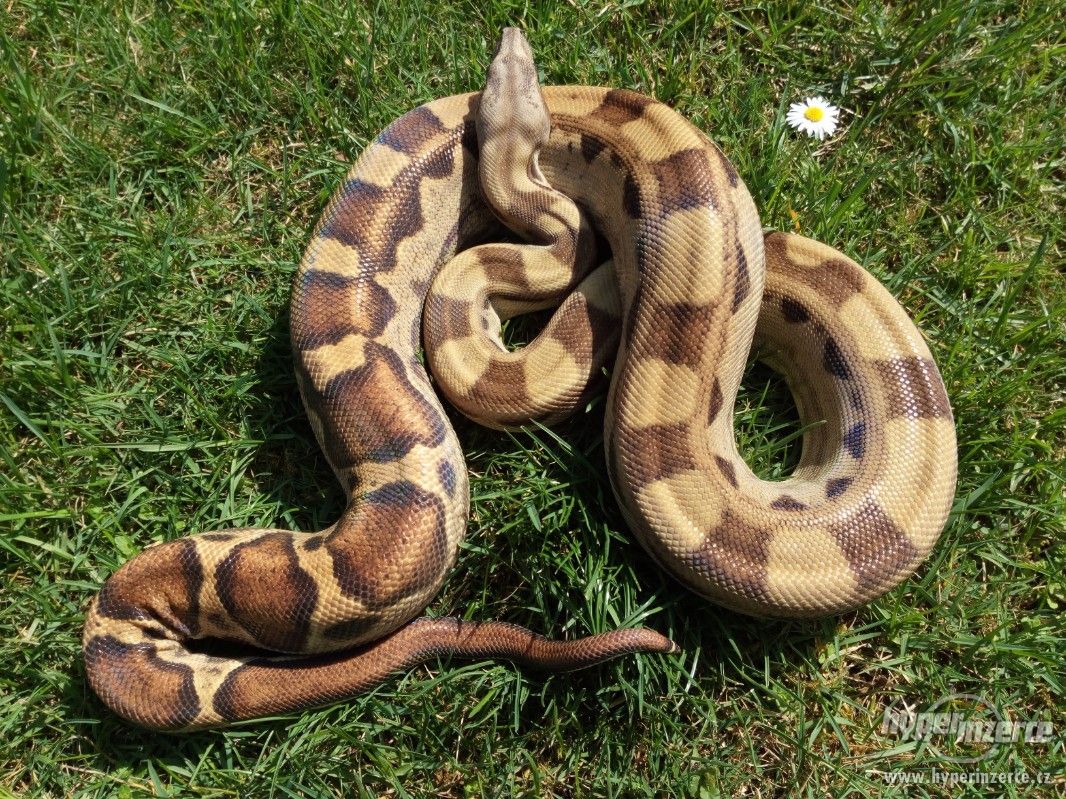 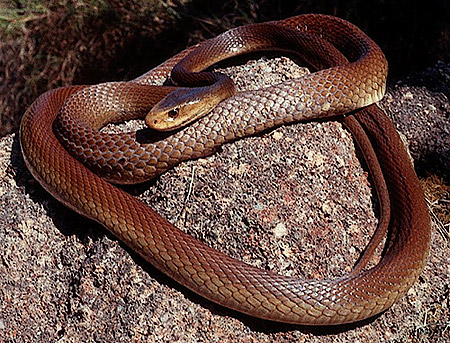 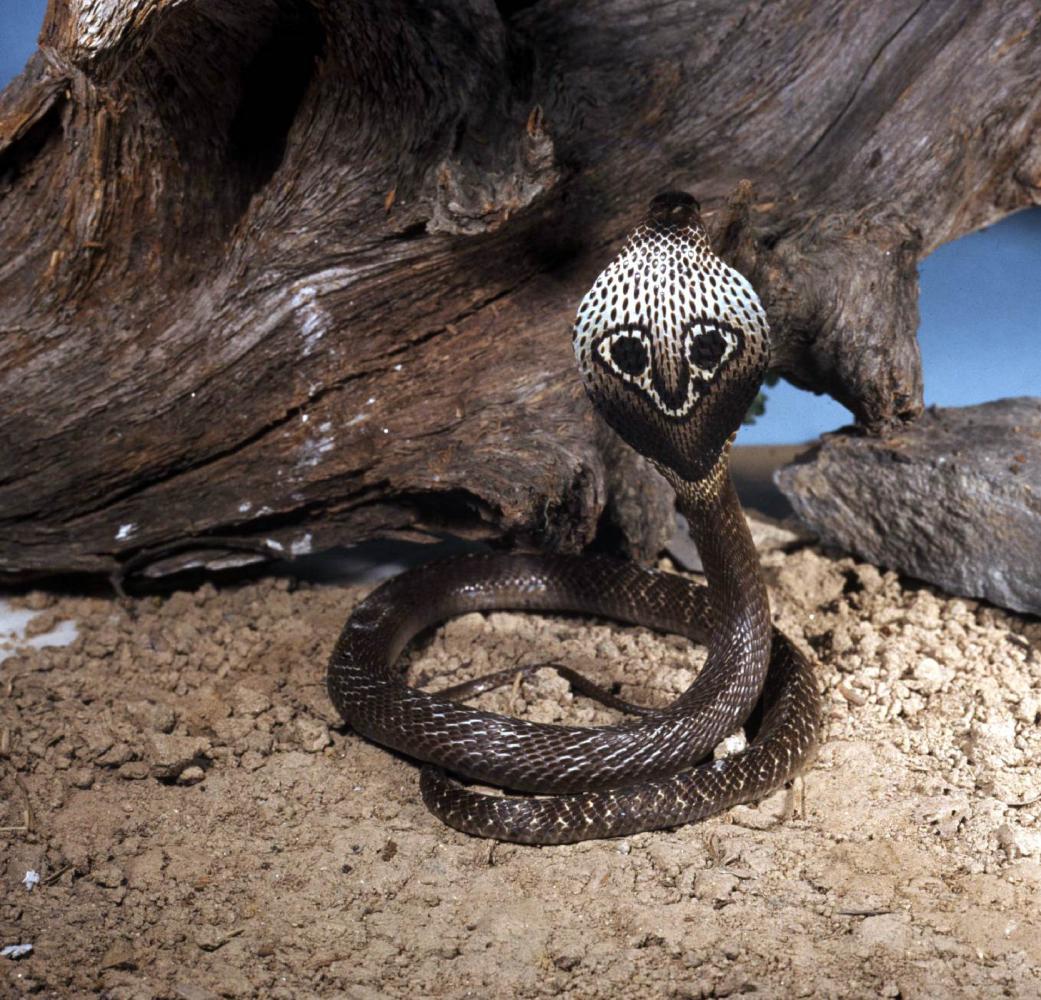 zástupci ve světě:
 jedovatí
  kobra královská
 „brejlovec“
 největší (až 5 m)
  mamba černá
 Afrika
  chřestýš královský
 „chřestidlo“ na konci ocasu
 taipan
 Austrálie
 patří mezi nejjedovatější
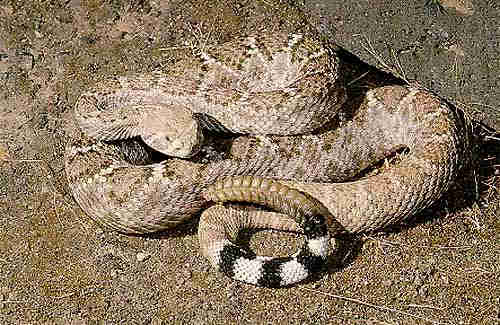 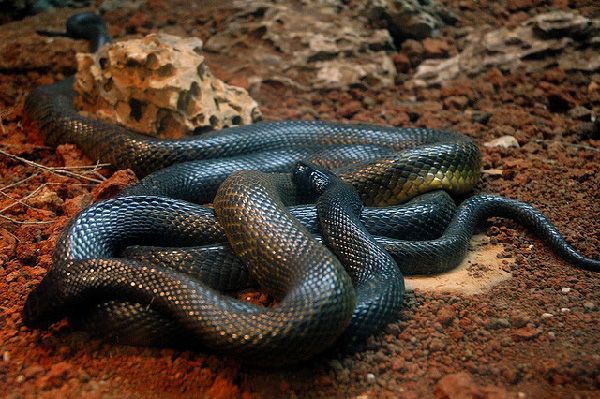